第九講
バリアフリー
01.
バリアフリーとは
02.
バリアフリーと似た言葉
目次
03.
高齢者・障害者とインターネット
04.
情報バリアフリー
05.
まとめ
01.
バリアフリーとは？
高齢者や障害者などが社会生活に
おいて不便や障壁を感じることなく暮らせるよう、バリア（障壁）を
取り除くこと
4
バリアフリーの種類
制度的なバリア
物理的なバリア
文化・情報面の
バリア
意識上のバリア
4つのバリアをなくし、誰もが安心して生活できる社会を目指す取り組み
02.
バリアフリーと似た言葉
ユニバーサルデザイン
ノーマライゼーション
高齢者や障がい者などを排除するのではなく、
健常者と同等に当たり
前に生活できるような
社会こそが、正常
（ノーマル）な社会で
あるという考え方
障害の有無や年齢、性別、人種などに
かかわらず、多様な人々が利用しやすいように生活環境を
デザインする考え方﻿
03.
高齢者・障害者とインターネット
高齢者のインターネット利用率
2013年
2023年
高齢者のインターネット利用率／情報バリアフリーのための情報提供サイト／https://barrierfree.nict.go.jp/relate/statistics/elder_net.html
障害者のインターネット利用率
障害者のインターネット利用率／情報バリアフリーのための情報提供サイト／ https://barrierfree.nict.go.jp/relate/statistics/hc_internet.html
04.
情報バリアフリー
・身体障害を含むすべての人が情報通信を円滑に
　利用できるよう、情報へのアクセスや利用を支障なく
　行うための取り組み
・誰もがインターネットを平等に利用できる環境を
　整備することで、情報格差を解消し、より多くの人が
　インターネットの恩恵を受けられるようにすることを
　目指す
フィードバックと改善
身近な例
視覚障害者向け
点字ブロックや点字付きの案内看板
音声案内システム
拡大表示や音声による読上げ機能が搭載されたウェブサイトやアプリ﻿﻿

聴覚障害者向け
手話通訳
字幕付きの映像
文字表示機能付きの公共交通機関の案内
状況に応じて手話や筆談でコミュニケーションを図る﻿
フィードバックと改善
身近な例
認知障害者向け
シンプルな言葉遣いやイラストを多用した案内
分かりやすい地図やルート案内　・多言語対応﻿﻿﻿

身体障害者向け
車いす対応のトイレやエレベーター　・スロープや手すり
自動ドア　・音声操作が可能な機器﻿﻿

高齢者向け
文字の大きさや色の調整　・大型画面や高音量
操作しやすいインターフェース　・日本語の簡略化﻿﻿﻿
フィードバックと改善
05.
まとめ
・バリアフリーは、社会の多様性を尊重し、
　誰もが安心して暮らせる環境を整備するために
　必要不可欠

・物理的な障害だけでなく、情報や
　コミュニケーションの障壁、心のバリアなど、
　様々な側面から取り組まれるべき
参考資料
・知っていますか？街の中のバリアフリーと「心のバリアフリー」／総務省／
　https://www.gov-online.go.jp/useful/article/201812/1.html
・バリアフリーとユニバーサルデザイン／総務省／
　https://www.soumu.go.jp/main_content/000546194.pdf
・生活に身近なバリアフリーデザインの例まとめ／ホームプロ／
　https://www.homepro.jp/barrierfree/barrierfree-column/7082-pt
・ユニバーサルデザインとバリアフリーの違いとは／ひかりノベ／
　https://hikarinobe.com/blog/15725/
・情報バリアフリー通信・放送サービス例／情報通信研究機関／
　https://barrierfree.nict.go.jp/service/
・バリアフリーの身近な例24選！言葉の意味や4つのバリアについても解説／SDGｓコンパス／
　https://sdgs-compass.jp/column/5133
・平成15年版 情報通信白書 （7）障害者のインターネット活用とバリアフリー化／総務省／
　https://www.soumu.go.jp/johotsusintokei/whitepaper/ja/h15/html/F1303700.html
フィードバックと改善
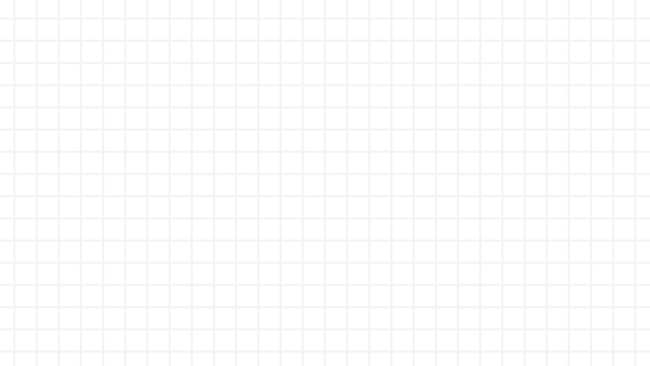 THANK YOU
ご視聴ありがとうございました